Buddy Time
Solving Jigsaws and Reading
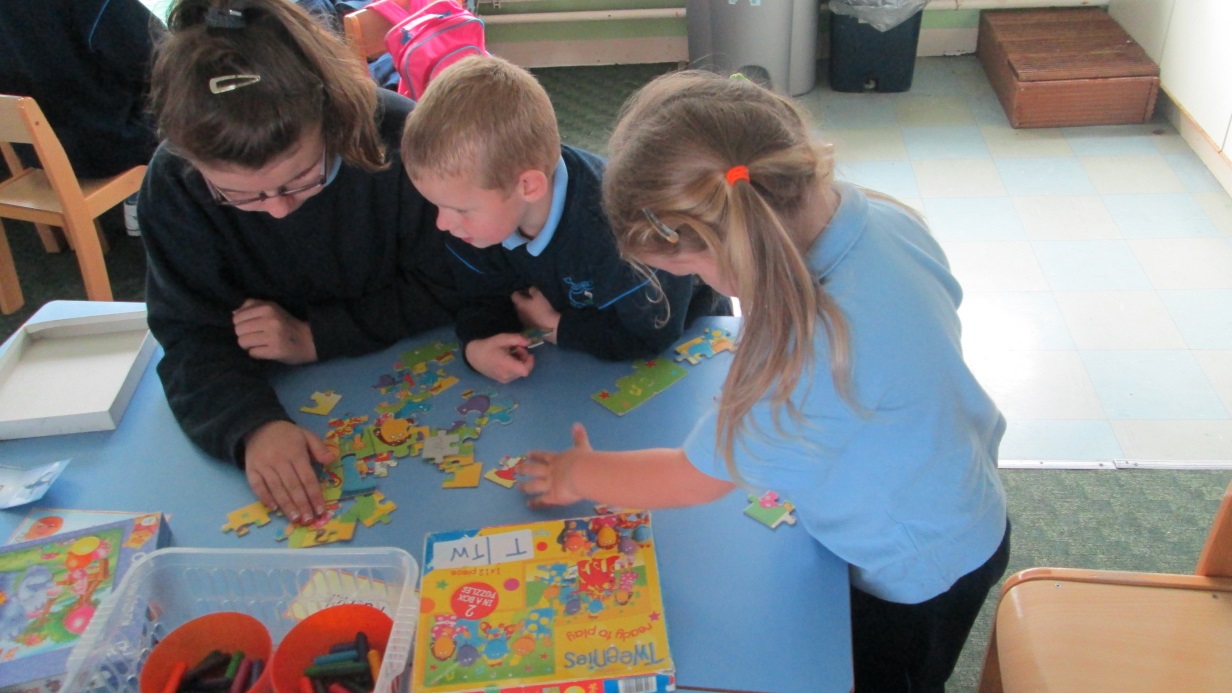 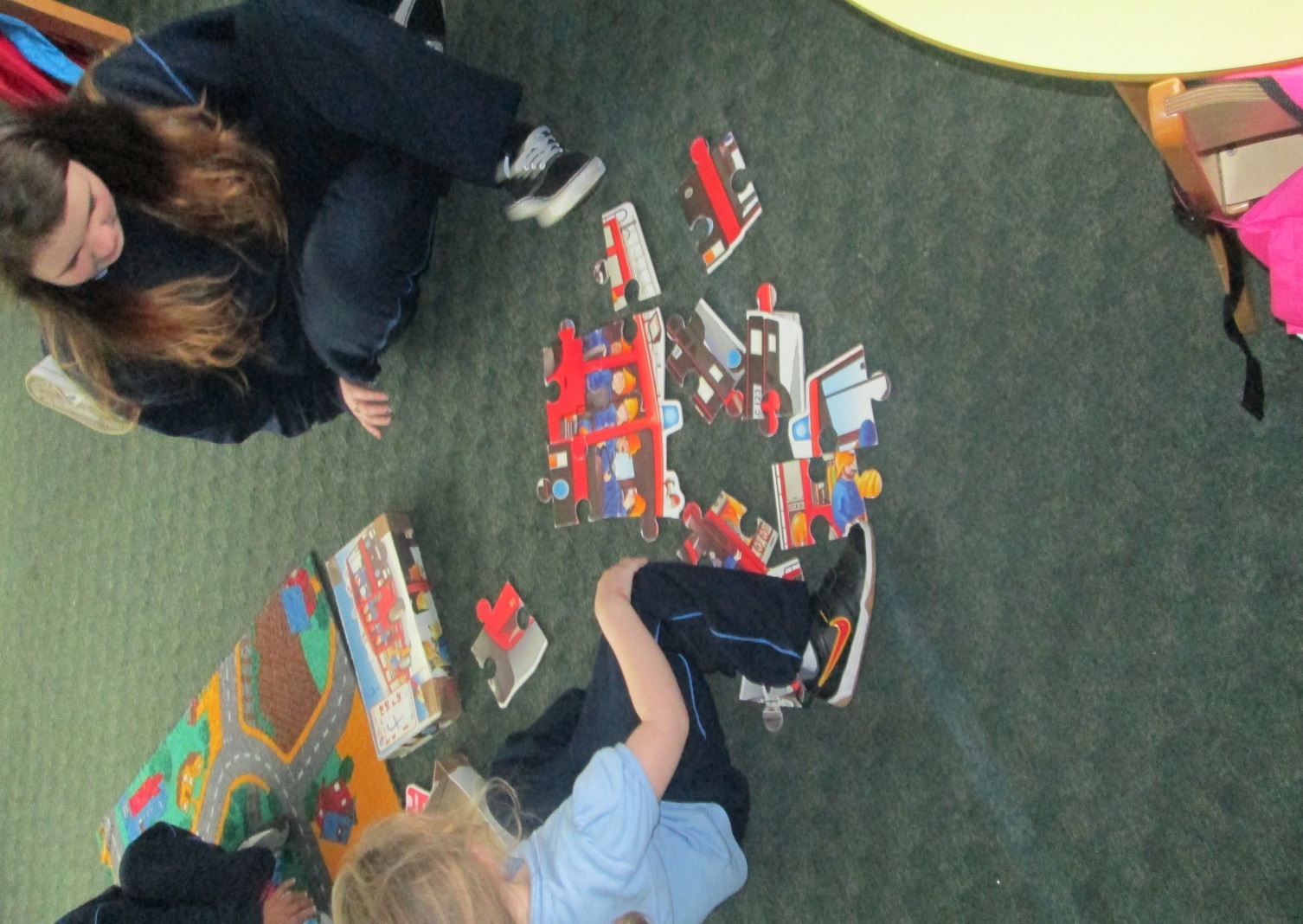 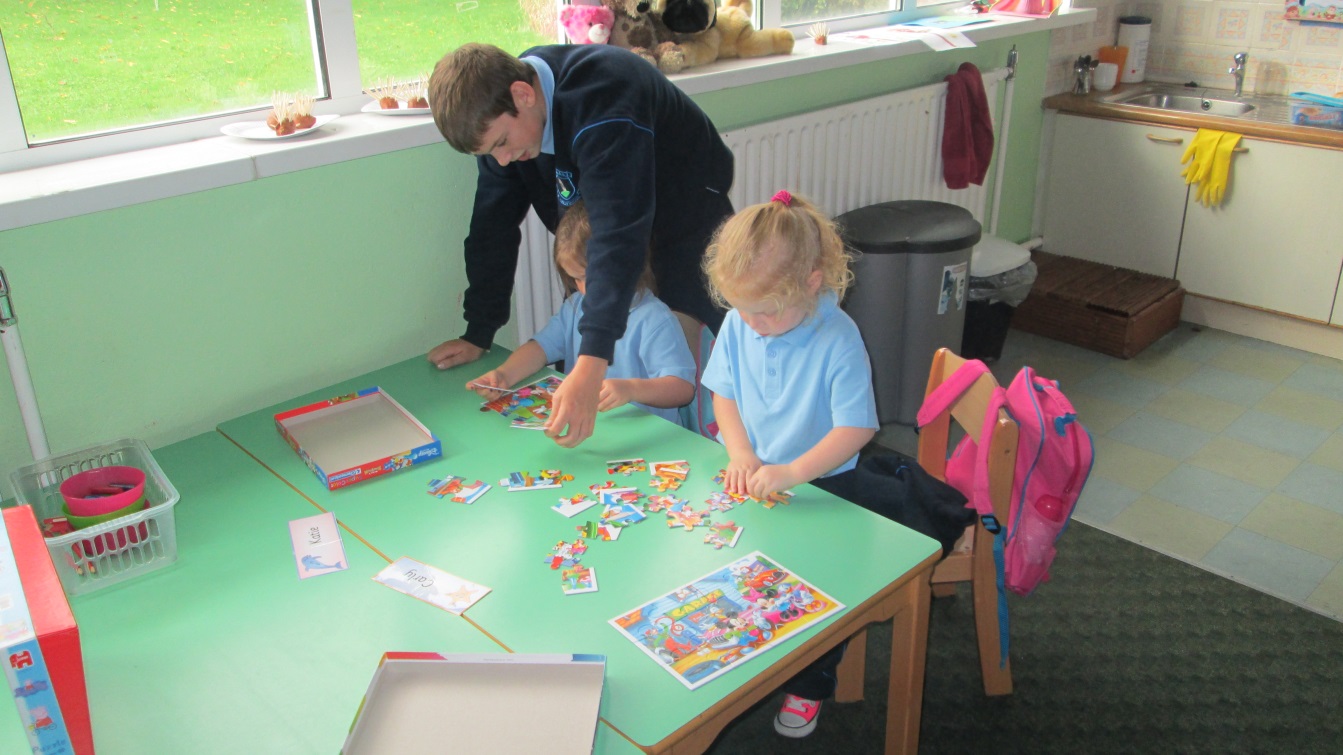 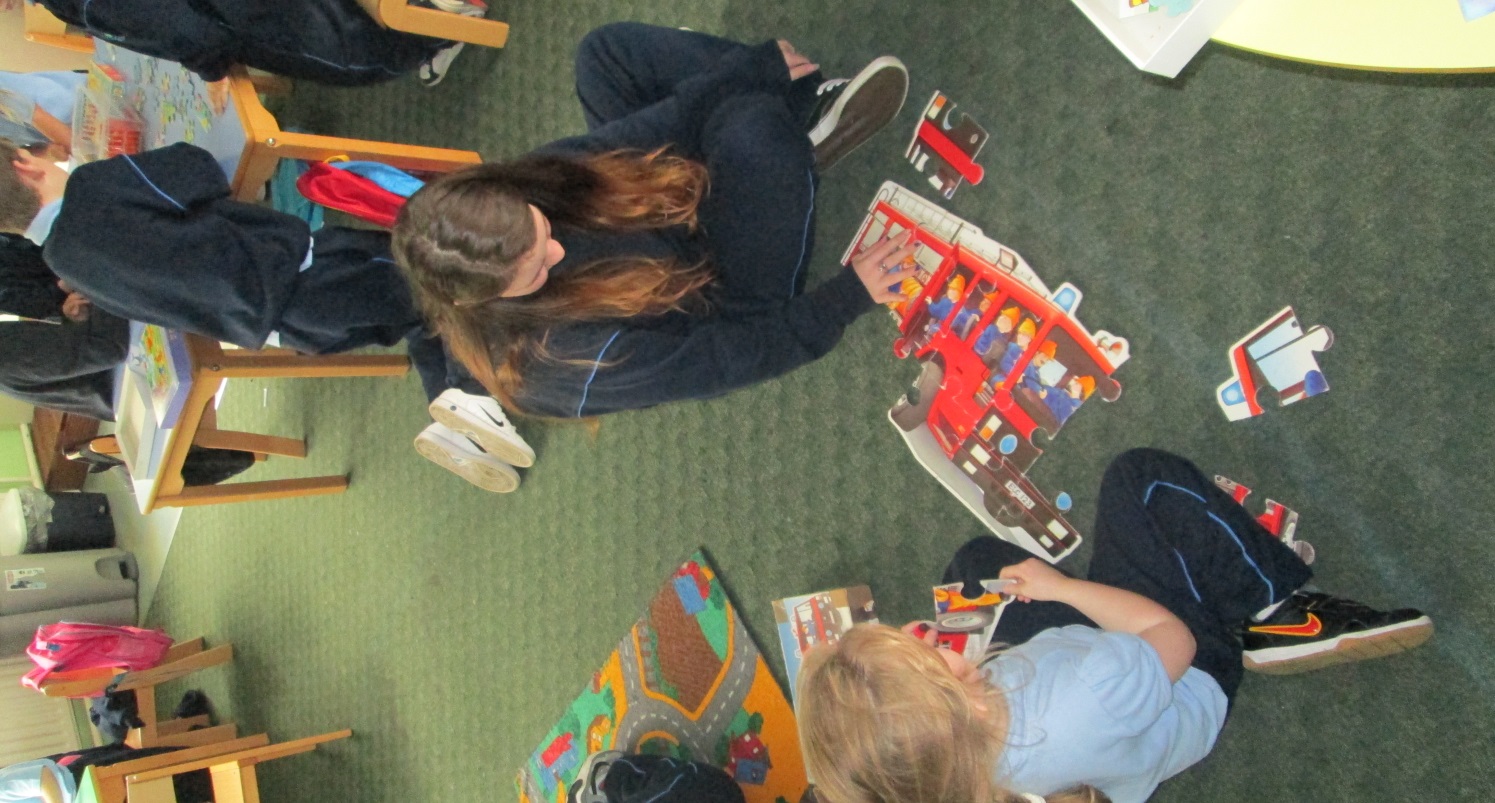 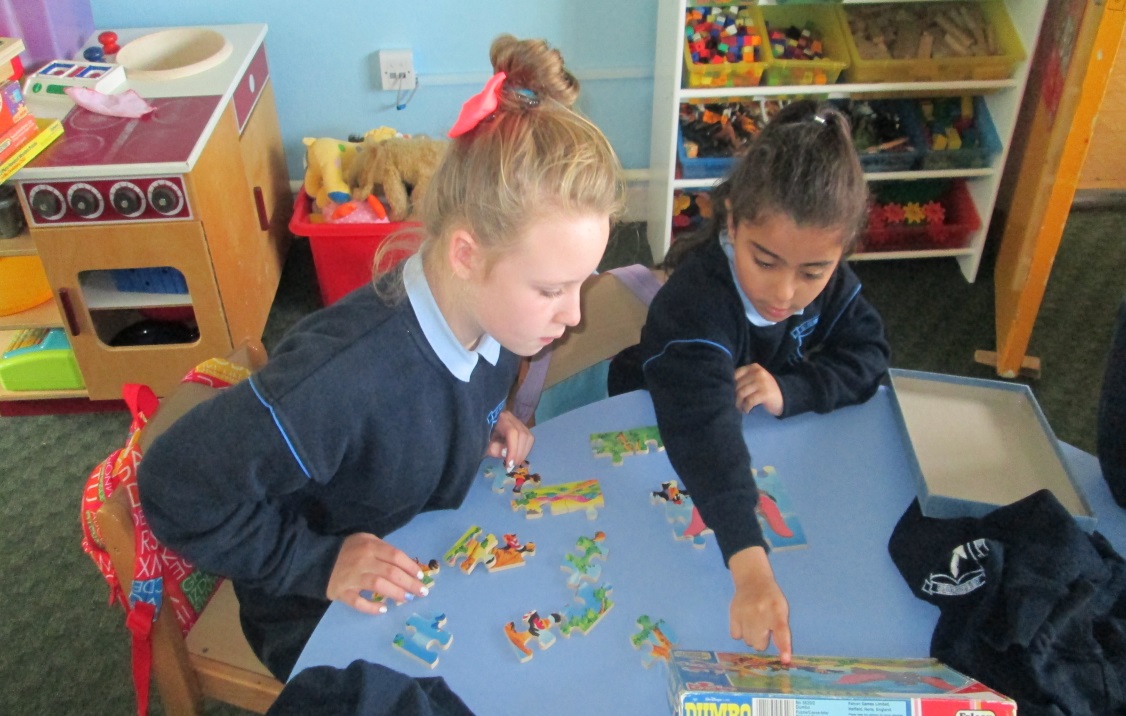 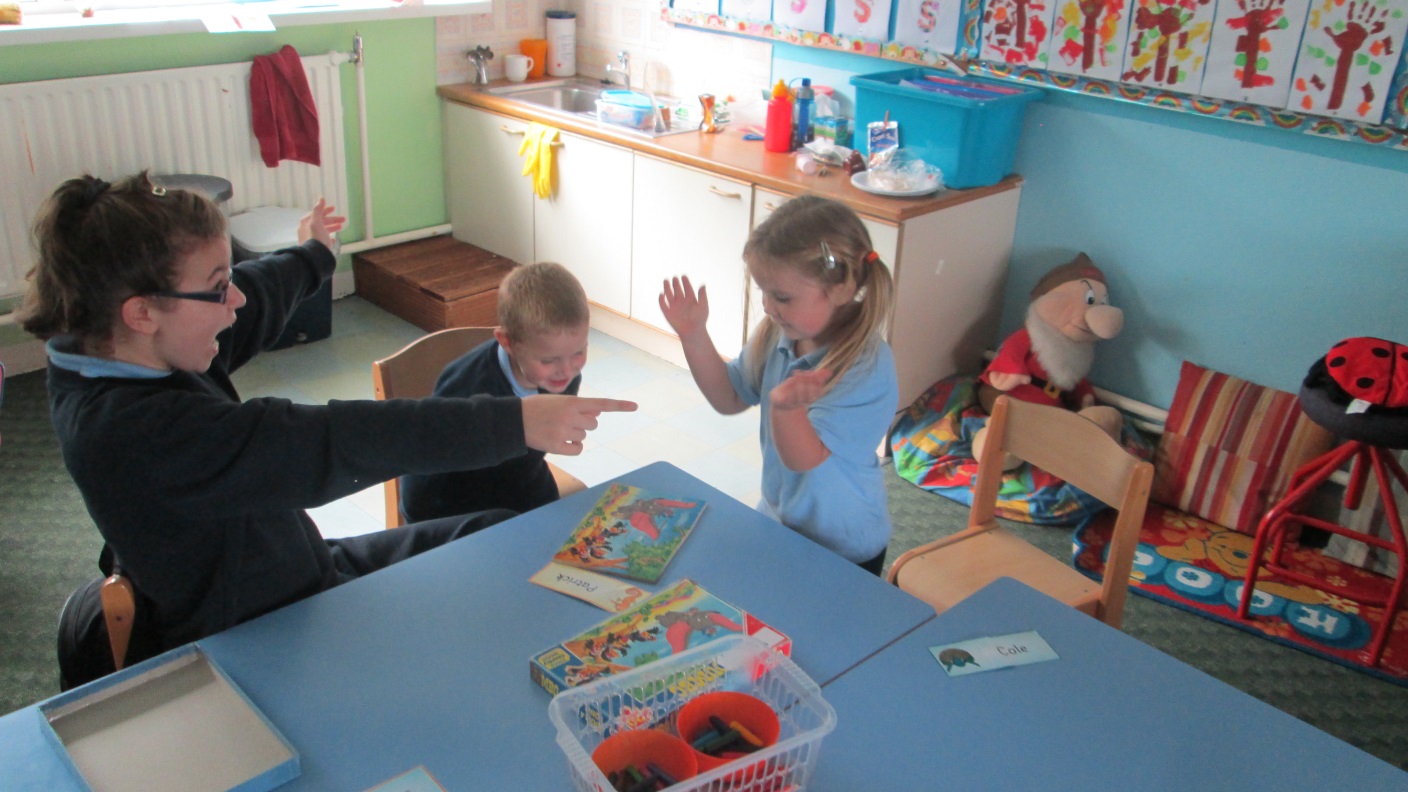 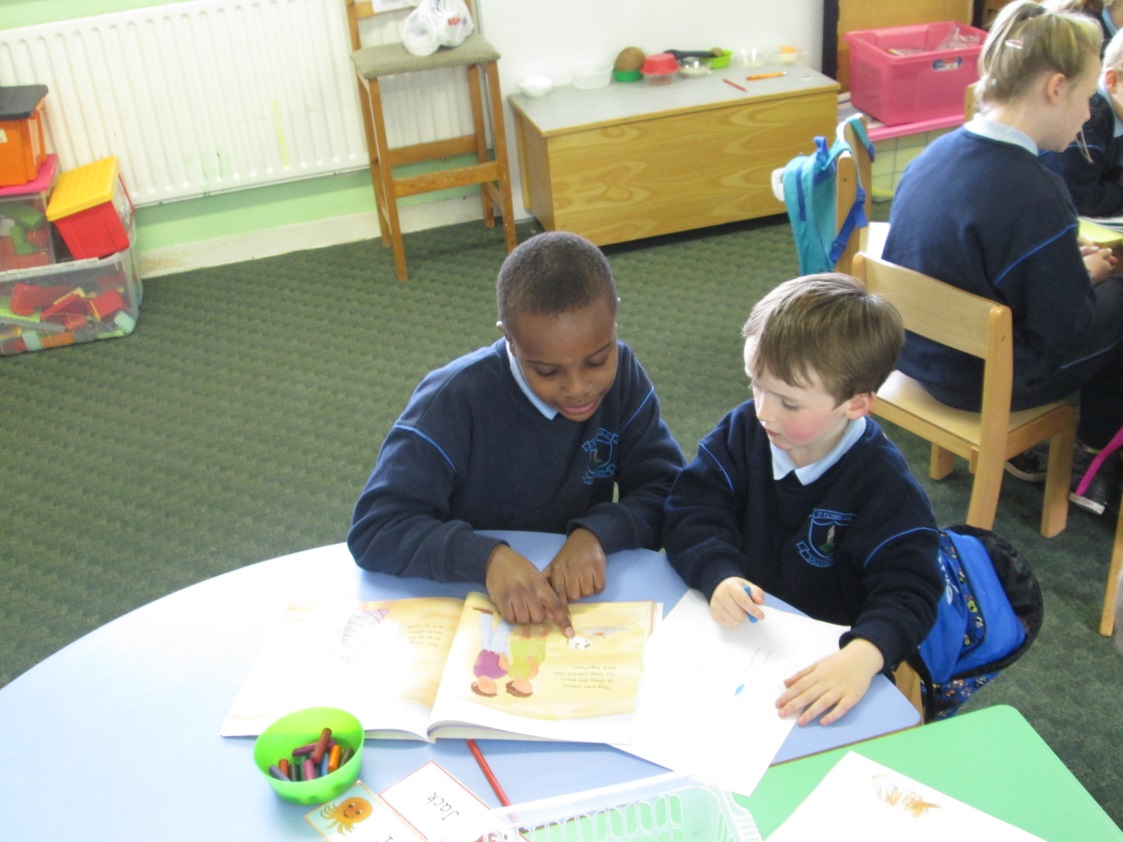 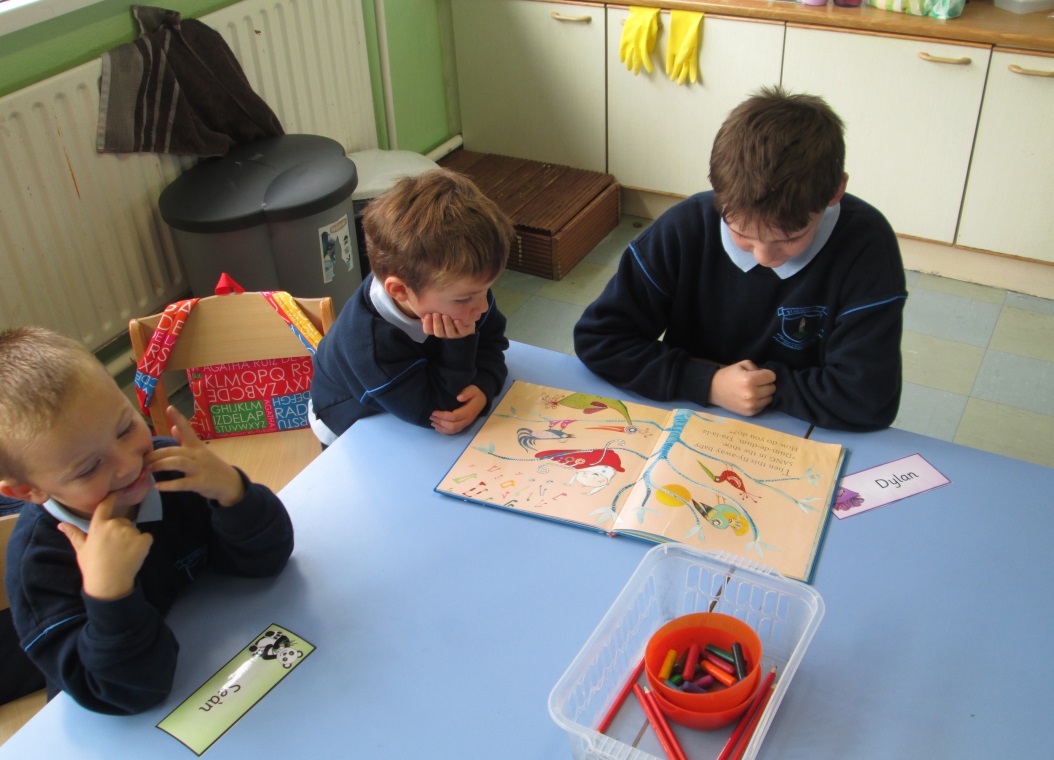 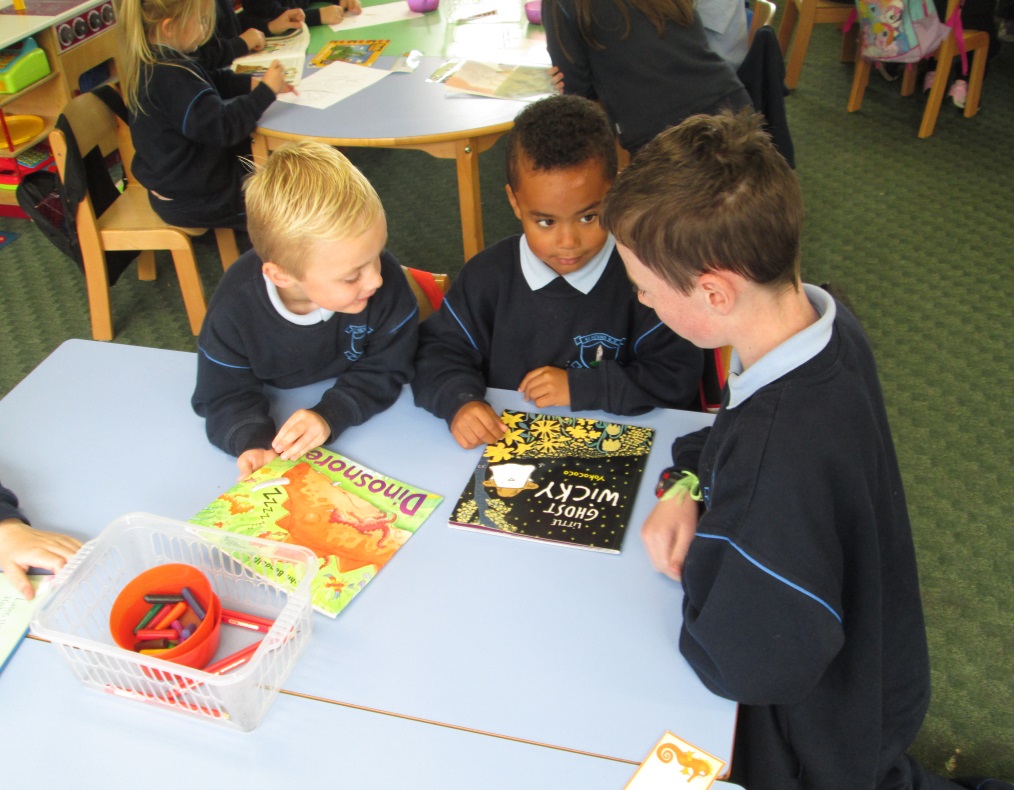 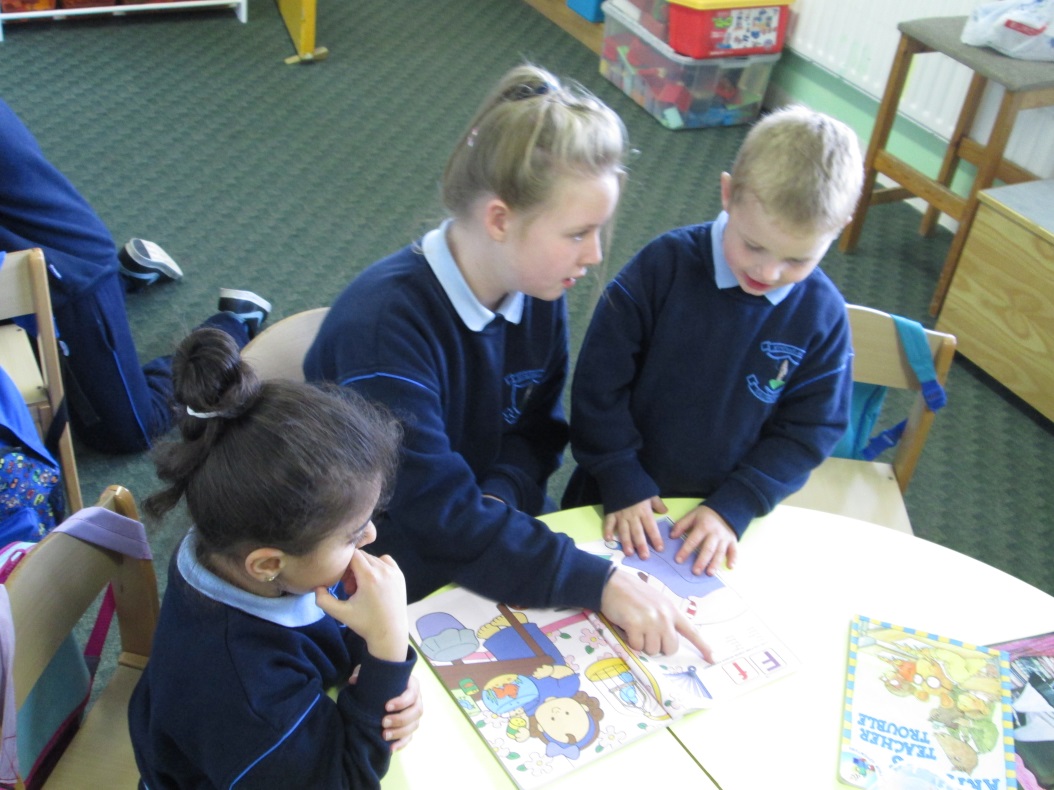 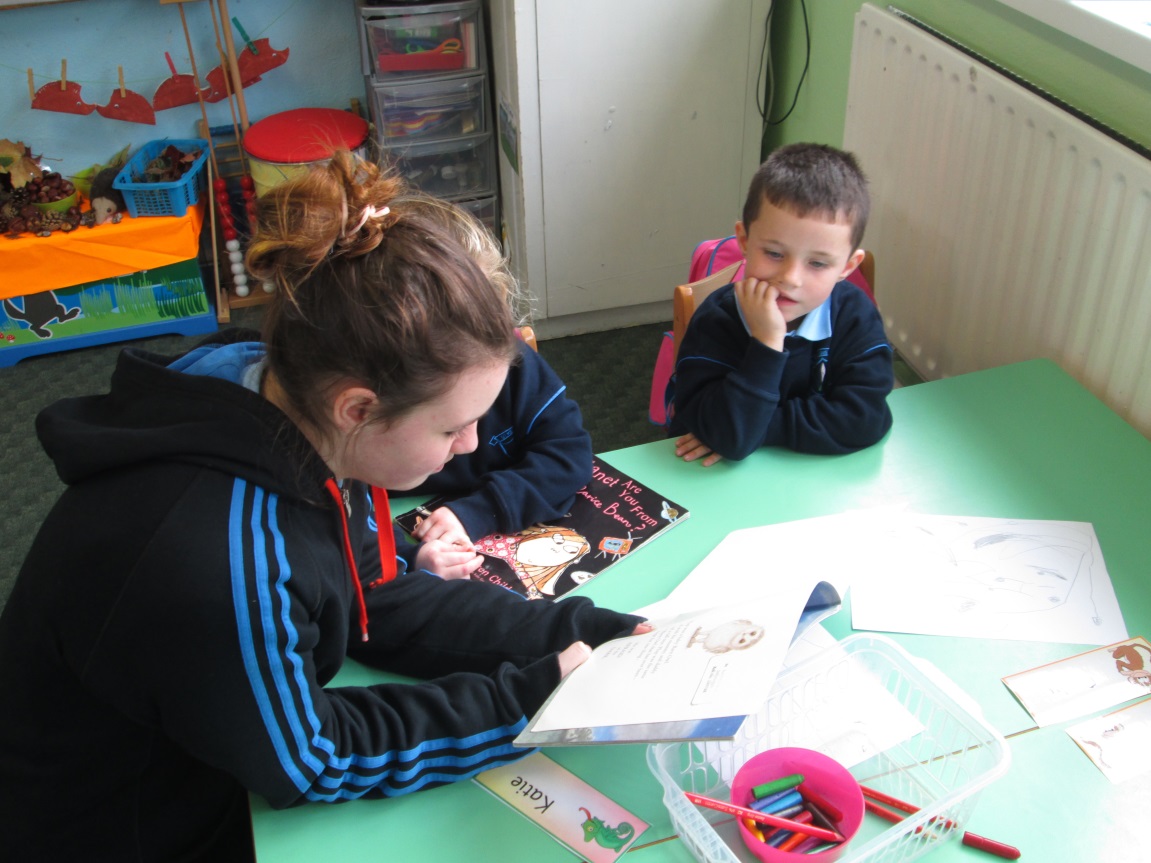